Графические информационные модели
9 класс 
Информатика 
Л.Л.Босова,  А.Ю.Босова
Авторы: Сташкус Нонна Леонидовна, учитель информатики МОУ СОШ № 43 и 
Сташкус Витаутас  Альфонсович, учитель информатики МБОУ СОШ № 9
Тверь, 2024
План урока
Многообразие графических информационных моделей
Графы и деревья
Использование графов при решении задач
2
В графических моделях  используются условные графические изображения (образные элементы), которые дополняются числами, символами и текстами.
3
Многообразие графических информационных моделей
4
Схема – это представление некоторого объекта в общих, главных чертах с помощью условных обозначений.
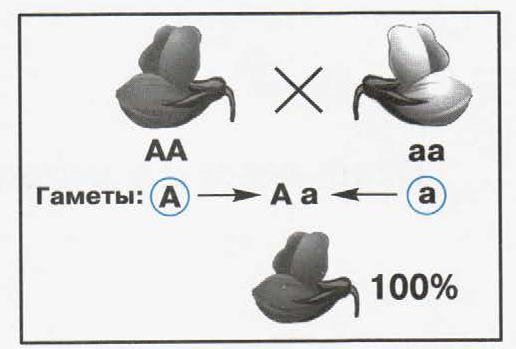 5
Чертёж – условное графическое изображение предмета с точным соотношением его размеров, получаемое методом проецирования.
6
График – графическое изображение, дающее наглядное представление о характере зависимости одной величины от другой величины.
7
Диаграмма – графическое изображение, дающее наглядное представление о соотношении каких-либо величин или значений одной величины, об изменении их значений.
8
Граф – это графическое изображение объектов с помощью вершин и связей между ними.Если линия, соединяющая вершины графа без стрелки, то она называется ребром, а со стрелкой  - дугой.
9
10
A
C
B
D
Матрица и список смежности
Матрица смежности
11
A
A
D
D
B
C
C
B
Постройте матрицу смежности
12
A
A
D
D
B
C
B
C
Постройте матрицу смежности
13
Нарисуйте граф
A
A
B
D
B
D
С
С
14
Нарисуйте граф
A
A
D
D
E
E
C
C
B
B
15
Нарисуйте граф
A
A
D
D
E
E
C
C
B
B
16
Солнцево
Грибное
Ягодное
Васюки
Взвешенные графы
2
2
8
8
A
C
5
12
12
4
5
4
B
D
6
6
Весовая матрица:
17
3
A
A
D
4
1
2
1
3
D
B
C
C
B
1
2
4
Постройте весовую матрицу
18
2
A
A
2
D
3
1
D
1
1
B
C
B
1
4
C
4
Постройте весовую матрицу
19
Нарисуйте граф
A
A
4
3
2
B
B
C
C
3
2
6
4
5
D
D
20
Нарисуйте граф
6
A
7
A
2
4
E
E
3
5
B
B
C
C
1
1
6
3
1
D
D
21
Нарисуйте граф
6
A
6
A
2
2
E
E
5
C
C
2
B
2
3
5
D
2
2
B
D
22
Кратчайший путь (перебор)
Определите кратчайший путь между пунктами A и D.
A
2
6
4
B
С
E
2
4
6
1
1
3
С
С
D
7
9
3
5
1
D
E
8
4
ОТВЕТ:  7
3
D
7
23
Кратчайший путь
Определите кратчайший путь между пунктами A и E.
A
2
4
B
C
7
3
5
1
C
E
D
E
Ответ: 8
9
3
9
5
E
E
8
10
24
Кратчайший путь
Определите кратчайший путь между пунктами A и B.
A
1
3
D
C
X
2
4
E
B
Ответ: 6
1
7
B
6
25
Кратчайший путь
Определите кратчайший путь между пунктами A и B.
А
3
4
1
С
E
D
2
4
B
Ответ: 6
B
6
7
26
Солнцево
8
8
Грибное
A
C
12
5
12
5
4
4
Ягодное
B
D
Васюки
6
6
Ориентированные графы (орграфы)
Весовая матрица    может быть     несимметрична!
!
27
Нарисуйте орграф
5
А
3
3
C
А
C
2
3
E
E
6
2
1
4
3
4
4
2
B
D
B
D
2
28
Нарисуйте орграф
1
E
B
4
А
C
B
3
2
4
C
4
2
1
1
2
2
4
3
E
D
D
А
1
29
Количество путей из А в Ж
1
1
Б
Д
1
1
1
1+1+1+1+3=7
А
3
1
Ж
Г
1
1
1
Е
В
1
1
Ответ: 7
30
Д
З
Б
B
Е
А
К
Г
Ж
И
Количество путей из А в К
11
1
1
3
7
11
1
11
3
7
1
4
4
1
3
1
1
4
11+11+7+4=33
Ответ:  33
31
Д
З
Б
B
Е
А
К
Г
Ж
И
Количество путей из А в К
4
1
3
1
4
1
4
1
1
6
3
1
1
7
1
6
1
1
1
4+4+6+7=21
Ответ: 21
32
Е
Б
B
Ж
А
К
Г
З
Д
И
Количество путей из А в К
1
4
1
1
4
5
1
4
2
4
6
7
1
2
1
6
1
1
5+4+6+7=22
Ответ: 22
33
Рисунки для презентации
https://infourok.ru/prezentaciya-po-fizike-kipenie-kondensaciya-klass-3087175.html
https://yar.aif.ru/infographic/v_yaroslavskoy_oblasti_smertnost_prevyshaet_rozhdaemost
https://ppt-online.org/48361
http://lmatrix.ru/news/theory/teoriya-grafov-obshhie-svedeniya_35.html
34
Список литературы
Учебник по информатике для 9 класса Л.Л.Босова и А.Ю.Босова
Сайт Константина Полякова https://www.kpolyakov.spb.ru/school/osnbook.htm
35